Ознакомление с природой в детском саду        Старшая группа     Прогулка по лесу
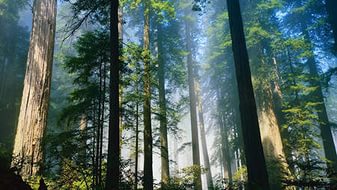 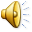 старичок Лесовичок
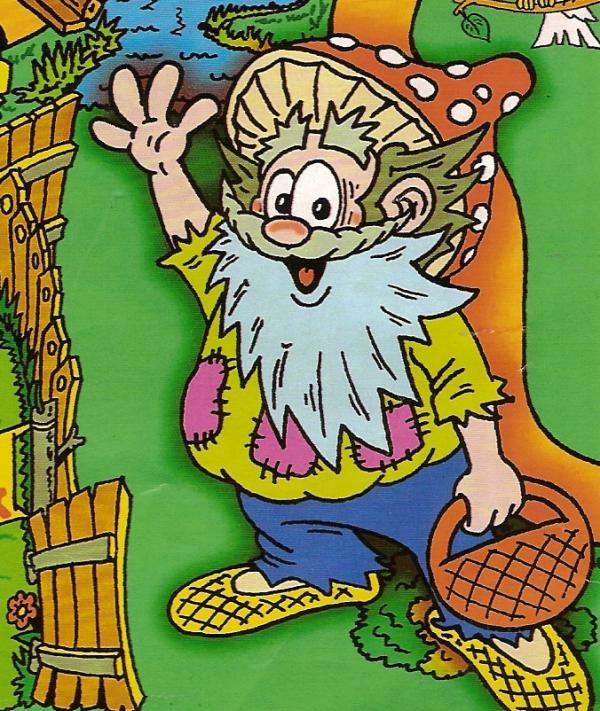 «Дорогие ребята старшей группы!!!Пишет Вам старичок Лесовичок. Я живу в лесу и буду очень рад, если вы придете ко мне в гости. Лес я очень люблю и гостям всегда рад! С уважением, старичок Лесовичок.»
Лиственный лес
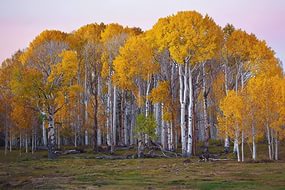 Хвойный лес
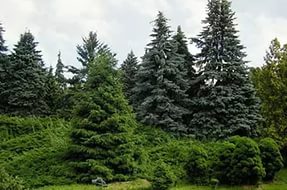 Смешанный лес
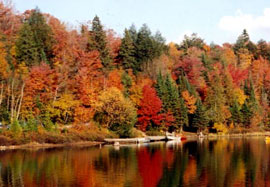 Песня «Наш лесочек так хорош»Наш лесочек так хорош!     Лучше леса не найдешь!Есть у нас в лесу дела,Нам без леса никуда.Будем лес мы охранятьИ всем  дружно помогать,И зверям, и птицамПомощь пригодится.Ты расти на радость людям,Мы дружить с тобою будем,Добрый  лес, могучий лес,Полный сказок и чудес.
1. По лесочку мы гуляем и листочки собираем вот один, вот второй поиграем мы с тобой 2. По лесочку мы гуляем и грибочки собираем вот один, вот второй поиграем мы с тобой
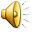 Кустарники
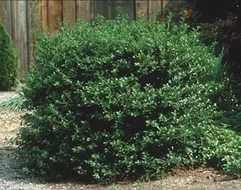 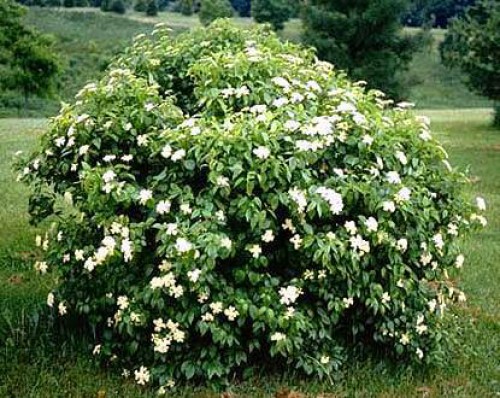 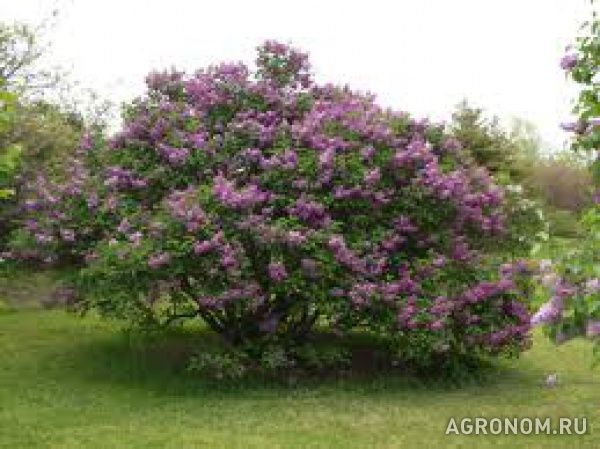 Грибы
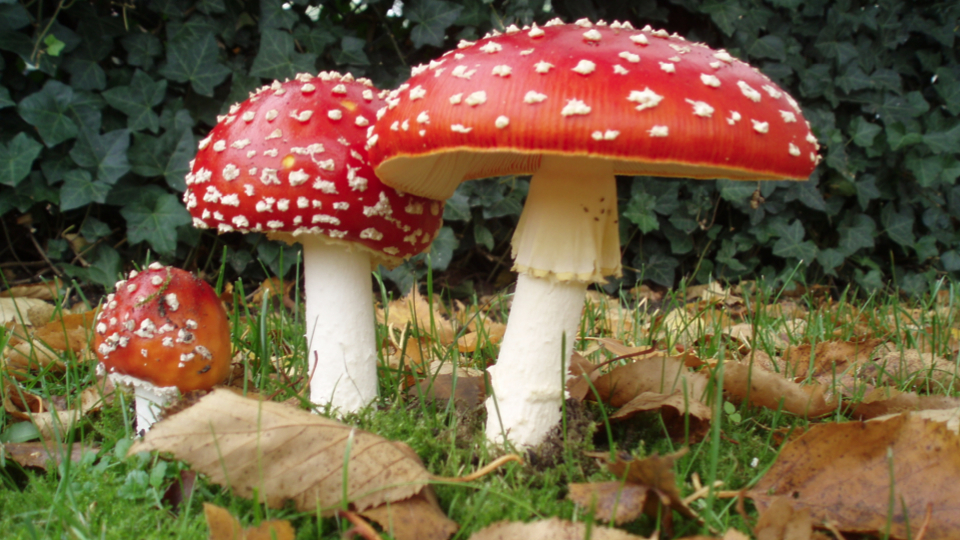 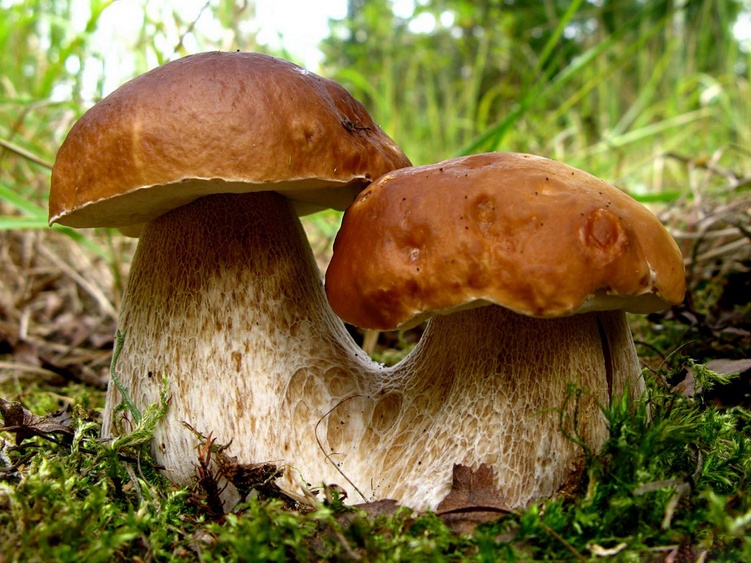 Ягоды
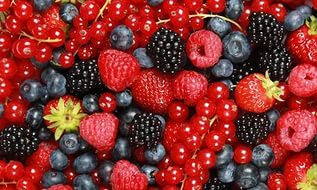 Травянистые растения
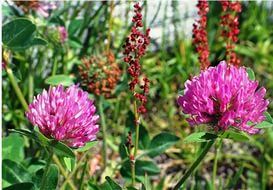 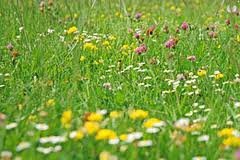 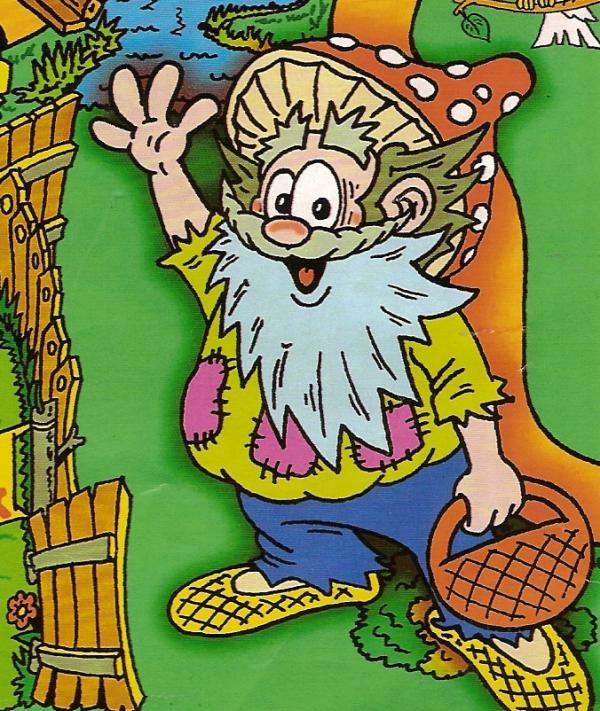 «Ребята! Как же вы меня порадовали – соблюдали все правила поведения в лесу. Я хочу вам подарить картинки с изображением растений леса. Предлагаю раскрасить все растения и вместе с взрослыми оформить книгу «Растения леса». Эта книга поможет вам лучше узнать удивительный мир природы. А я жду вас в гости. Прогулки пол лесу очень полезны детям и взрослым! Всего вам доброго! С уважением, Старичок Лесовичок.»